Buchhaltung 2022
Anna-Katharina Musterfrau
Tabelle
Diagramm
Absolutem Zellbezug
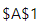 Wenn du in Zelle B1 die Formel = $A$1 hast und sie nach B2 kopierst, bleibt die Formel hast du die Formel in B2 = $A$1
Relativem Zellbezug
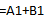 Wenn du das Ergebnis von z.B. A1 und B1 haben willst dann musst du es so wie am Screenshot dargestellt wird eingeben